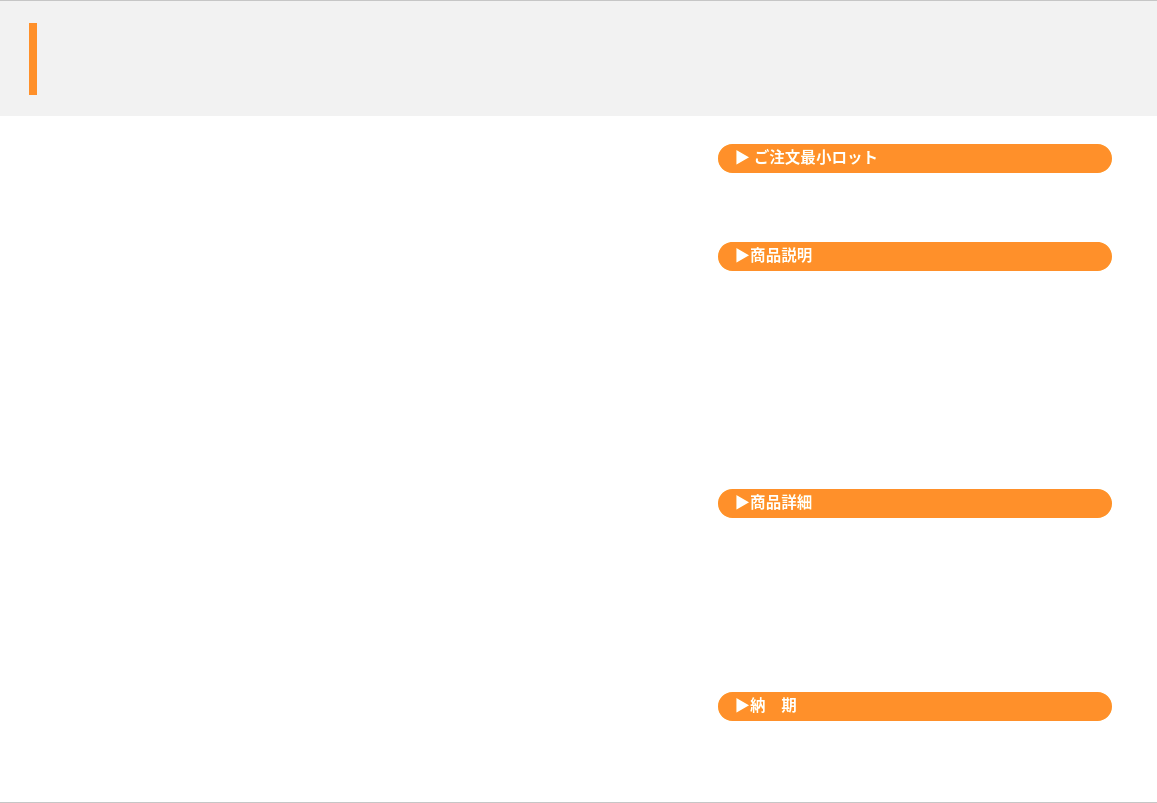 ラウンドタオル
人気のラウンドタオルが100枚から
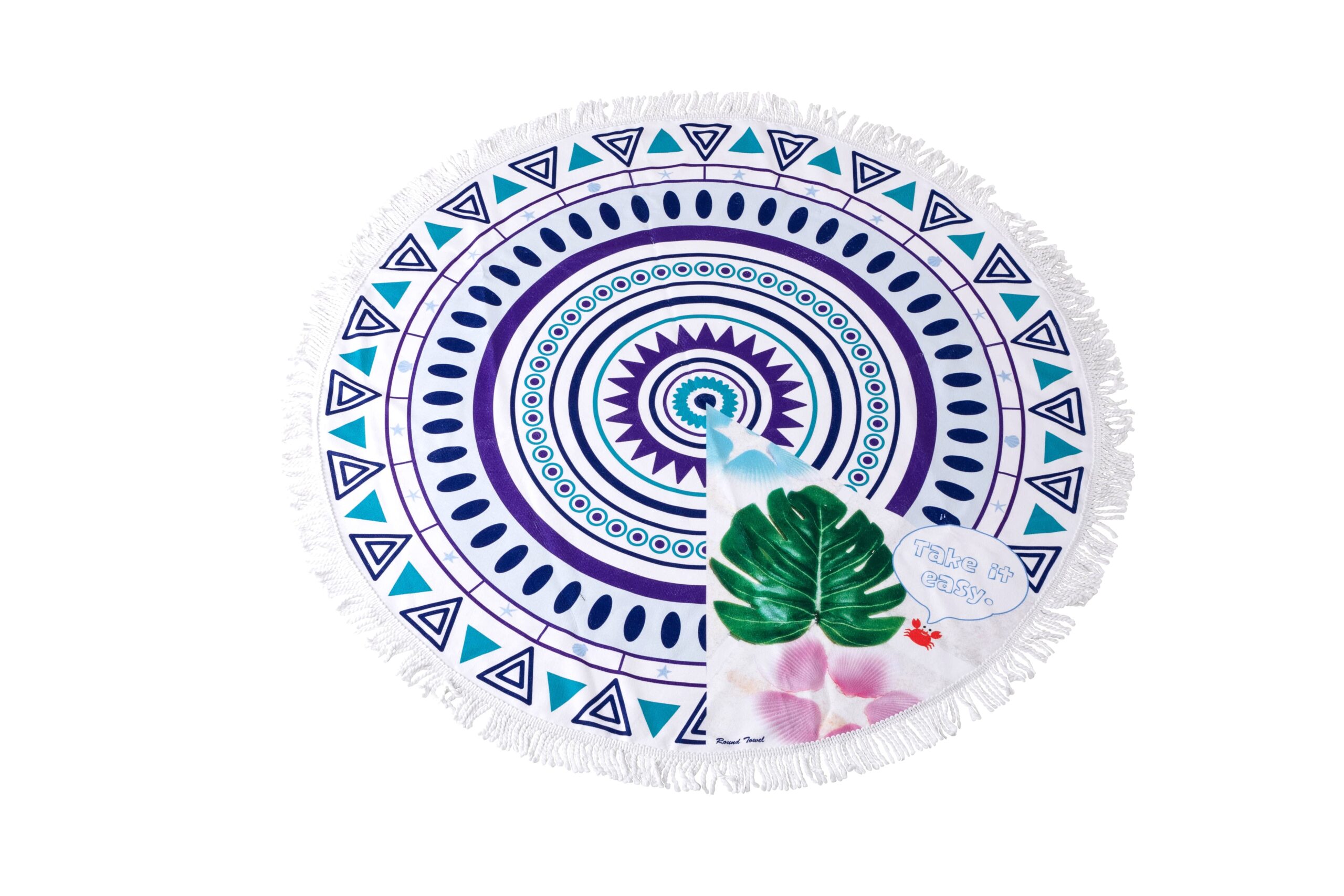 100枚から
直径約110cmのビッグサイズでフルカラー印刷可能
おしゃれなフリンジが付いたラウンドタオル
タオルとしてソファーカバーとしてラグとして あらゆるシチュエーションで重宝するアイテムです。女性向け、夏のノベルティグッズに最適です。
2,000枚からコットン生地のラウンドタオルが作製可能です。
お客様のデザインで受注生産！
品　番　　org377
サイズ　　Φ約110cm
材　質　　マイクロファイバー
印　刷　　片面フルカラー
外　装　　個別PP袋入
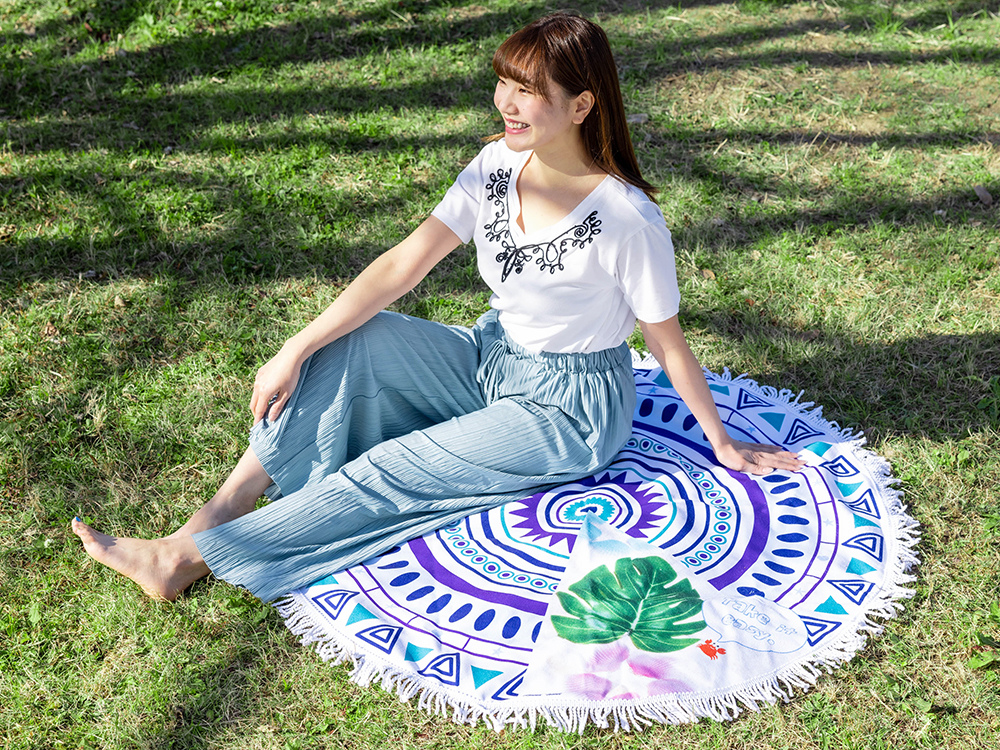 校了後約35日～